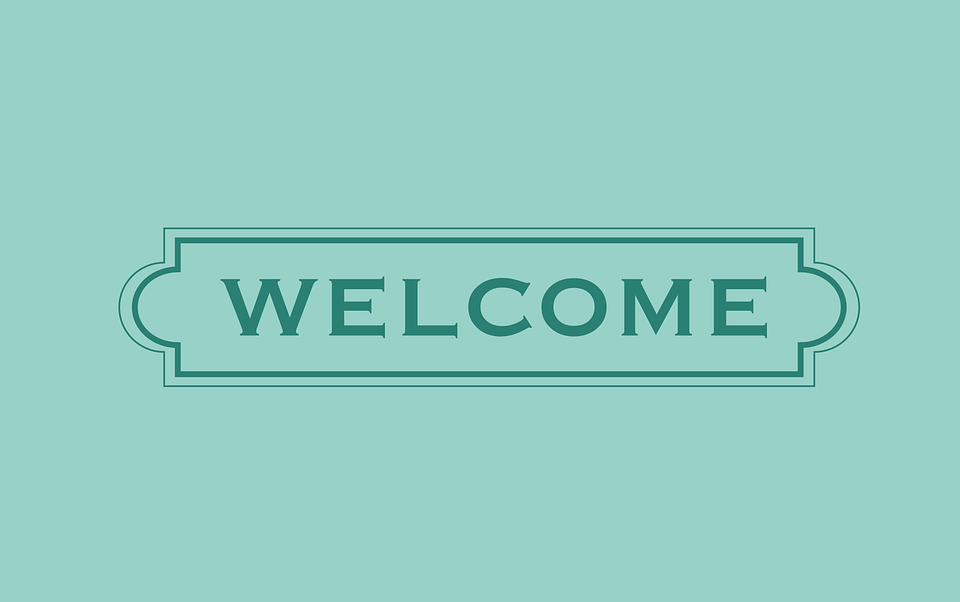 MEMORY GAME
1 – 8
4
Yes, it can
2
1
Are you learning English?
Can a scorpion 
kill a human?
3
Let’s go to the 
costume 
competition!
6
7
5
How big can a 
gorilla grow?
Ok. great
195
No, we aren’t
8
What colour is 
the crocodile?
9
How many 
countries are 
there 
in the world?
10
11
Green and 
brown
250 kilos
12
What can you do if you can’t remember a word in English?
UNIT 4: 
LEARNING WORLD
Lesson 6 - SPEAKING
ASKING FOR HELP WHEN YOU’RE STUDYING
EXERCISE 1
1. Can you help me with something, please?
2. How do you say
3. Can you say that again, please?
4. How do you spell that?
The word Zac can’t remember is ‘tomorrow’.
J
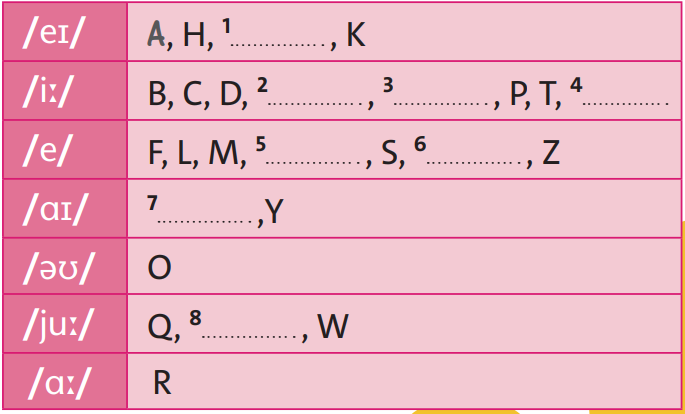 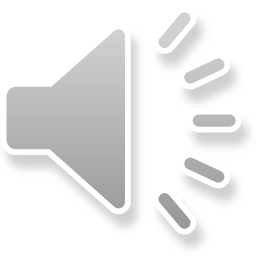 E
G
V
N
X
I
U
secondary
television
expensive
elephant
protect
/sw/
/sɔːrd/
/sw/
/sw/
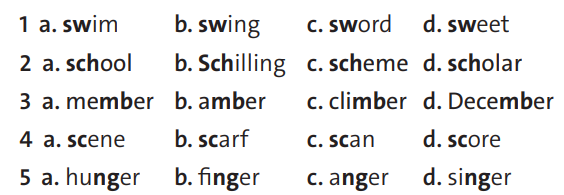 /sk/
/sk/
/sk/
/ˈʃɪl.ɪŋ/
/ˈklaɪ.mɚ/
/dɪˈsem.bɚ/
/ˈmem.bɚ/
/ˈæm.bɚ/
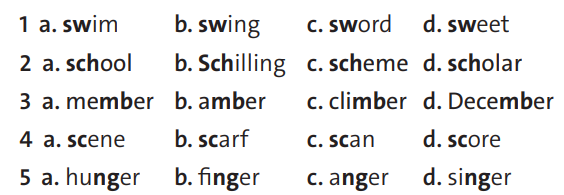 /sk/
/sk/
/sk/
/siːn/
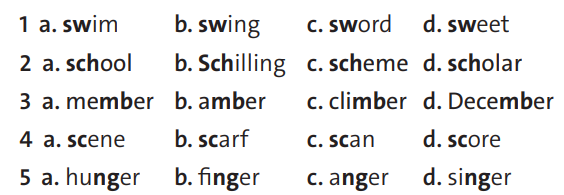 /ˈæŋ.ɡɚ/
/ˈsɪŋ.ɚ/
/ˈæŋ.ɡɚ/
/ˈhʌŋ.ɡɚ/
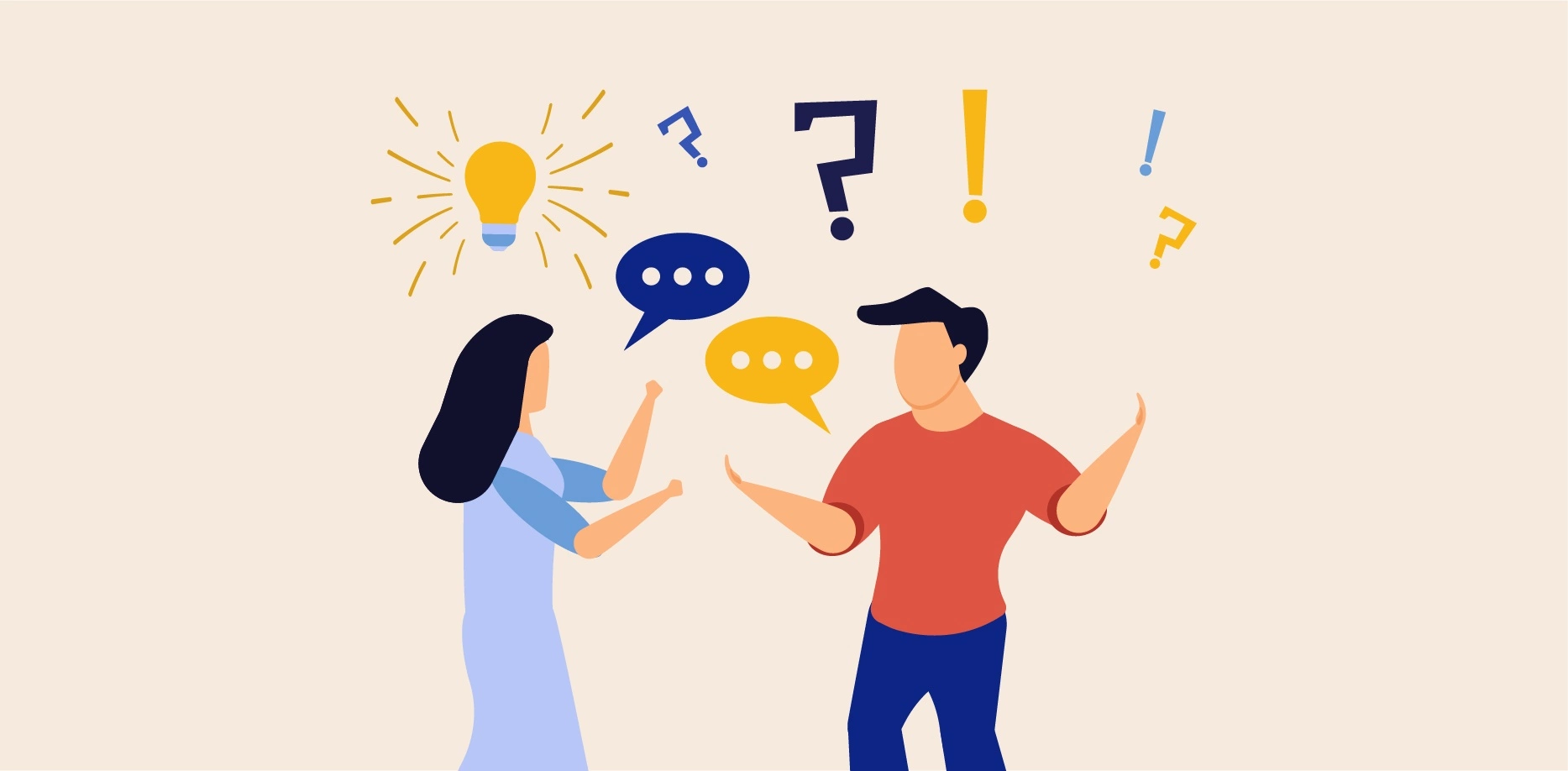 A: Can you help me with something, please?
B: ...
A: How do you say … in English?
B: ...
A: Can you say that again, please?
B: ...
A: How do you spell that?
B: ...
A: Great. Thanks, … .
HOMEWORK

- Do exercise in Student book page 61.
Students prepare for the next lesson: 
WRITING • An email about your school